Riunione 2 Gruppo di lavoro Open science della ConPER
11:00 (10 min) -Introduzione e aggiornamenti
11:10 (15 min) - Roberto Delle Donne (CRUI e UniNA) " Osservatorio della CRUI - attività e obiettivi ”
11:25 ( 10 min) discussione
11:35 ( 15 min) - Francesco Lazzarini (ISPRA) " Gruppo di lavoro Valutazione Conper - stato e prospettive”
11:50 ( 10 min) discussione
12:00 ( 10 min) Mario Locati (INGV) "Informazioni sul progetto PNRR Infrastrutture OPEN-IT”
12:10 (15 min)  Paola Galimberti (UniMI) "L' attività di UniMI nel progetto openAPC”
12:25 ( 5 min) discussione e conclusioni
Prossima riunione martedi 1 marzo 2022 ore 11:00-12:30
S.Bianco, A.G.Chiodetti, M.Locati, Introduzione, riunione 2 Gruppo di lavoro Open Science ConPER 20220201
1
Riunione 2 Gruppo di lavoro Open science della ConPER
10 min -Introduzione e aggiornamenti
15 min - Roberto Delle Donne (CRUI e UniNA) " Osservatorio della CRUI - attivita' e obiettivi ”
 10 min discussione
 15 min - Francesco Lazzarini (ISPRA) " Gruppo di lavoro Valutazione Conper - stato e prospettive”
 10 min discussione
 10 min Mario Locati (INGV) "Informazioni sul progetto PNRR Infrastrutture OPEN-IT”
15 min  Paola Galimberti (UniMI) "L' attivita' di UniMI nel progetto openAPC”
 5 min discussione e conclusioni
Prossima riunione martedi 1 marzo 2022 ore 11:00-12:30
S.Bianco, A.G.Chiodetti, M.Locati, Introduzione, riunione 2 Gruppo di lavoro Open Science ConPER 20220201
2
S.Bianco, A.G.Chiodetti, M.Locati, Introduzione, riunione 2 Gruppo di lavoro Open Science ConPER 20220201
3
Strumenti open source
Lista email con archivio ✔️
conper.openscience@lists.infn.it
Riunioni telematiche 🚧
Big Blue Button del GARR
(Autenticazione federata IDEM)
Workspace ✔️
PANDORA/PYDIO ospitato da INFN 
https://pandora.infn.it/public/74aed9
(Autenticazione federata IDEM) per ora password
Archivio, con rilascio di DOI
ZENODO/INVENIO Openaccessrepository.it con community conper.openscience 🚧
(Autenticazione federata IDEM)
Riunioni agenda.infn.it (su INDICO) 🚧
Pagina web minimale (all’ interno di infn.it ? ) 🚧
S.Bianco, A.G.Chiodetti, M.Locati, Introduzione, riunione 2 Gruppo di lavoro Open Science ConPER 20220201
4
VQR, ASN basate su IFy,5  e Cit
Opendata / FAIR/ etc
Legge sul diritto d’autore non permette diffusione libera della versione post-peer review (AAM)
Autore pubblica su oligopoli con alto IF
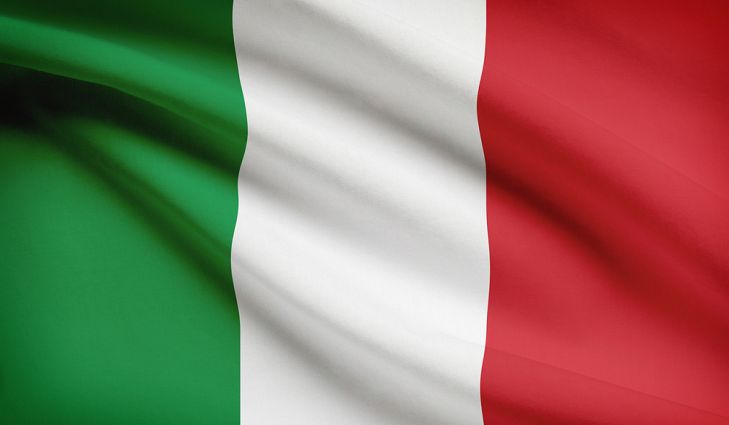 Il circolo vizioso, OGGI.
S.Bianco con R.Barbera, M.Maggi, D.Menasce, L.Patrizii - Accesso equo, aperto e sostenibile alla conoscenza - GenOA Week 2021.10.26 DOI 10.15161/oar.it/74229
impossibile che una nuova rivista aumenti il suo IF prima di alcuni anni
Peer review svolta da scienziati non retribuiti
Minimi costi di editing (fanno tutto gli autori)
ANVUR utilizza solo riviste in database  a pagamento WOS e SCOPUS
Abilitazione Scientifica Nazionale
Valutazione della Qualità della Ricerca
Impact Factor
Web Of Science
SCOPUS database (Elsevier)
5
[Speaker Notes: insomma questo e’ il circolo vizioso attuale:]
VQR, ASN non  usano IFy,5
Nuova legge sul diritto d’autore permette diffusione libera immediata  della versione post-peer review (AAM)
Autore non è obbligato a pubblicare su oligopoli con alto IF ma sceglie la rivista con migliore qualità/prezzo
Il circolo virtuoso DOMANI.
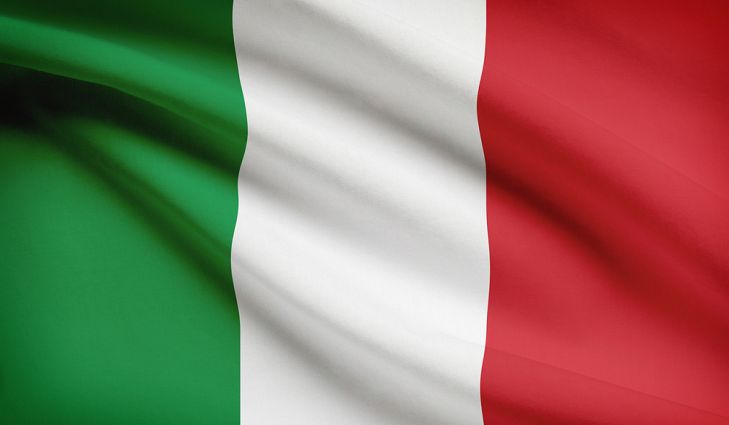 La policy di Ateneo/Ente protegge la proprieta’ intellettuale degli Open Data secondo i principi FAIR
Nuove riviste di qualità si affacciano sul mercato
S.Bianco con R.Barbera, M.Maggi, D.Menasce, L.Patrizii - Accesso equo, aperto e sostenibile alla conoscenza - GenOA Week 2021.10.26 DOI 10.15161/oar.it/74229
Certificatore Accademico e infrastruttura di archivi nazionali  sono riconosciuti dalla valutazione
La policy di Ateneo/Ente protegge la proprieta’ intellettuale della AAM
Un Certificatore Accademico opera not-for-loss sulle piattaforme esistenti (arXiv etc) calmierando il mercato degli APC
ANVUR non utilizza solo riviste in database  a pagamento WOS e SCOPUS ma anche gli articoli certificati dal Certificatore Accademico. E comunque tutti quelli indicizzati sulla infrastruttura di archivi nazionale
Abilitazione Scientifica Nazionale
Valutazione della Qualità della Ricerca
Impact Factor
Web Of Science
SCOPUS database (Elsevier)
6
[Speaker Notes: insomma questo e’ il circolo vizioso attuale:]
Schema del programma di lavoro
(Da S.Bianco e R. Delle Donne ‘Sul sistema italiano di pubblicazione scientifica’, 29 ottobre 2018) Si ritiene quindi indispensabile costituire la formazione di un gruppo di lavoro ConPER-CRUI con l'obiettivo di promuovere in Italia le seguenti azioni: 
Istituzione di un tavolo nazionale sull’accesso aperto alle pubblicazioni e ai dati della ricerca 
Valutazione della ricerca: promuovere presso il MIUR l’istituzione di un tavolo di confronto tra CRUI, ConPer, CUN e ANVUR sulle procedure di valutazione della ricerca.
Costi delle pubblicazioni: rilevazione dei costi sostenuti dal sistema della ricerca italiano,
Policy istituzionali per l’accesso aperto alle pubblicazioni e ai dati della ricerca: Raccomandazione alle Università e agli Enti Pubblici di Ricerca (EPR) di adottare policy istituzionali per l’accesso aperto, facendo riferimento alle linee guida della CRUI.
Rete nazionale di referenti
Pubblicazioni scientifiche. Richiesta congiunta di CRUI e di ConPER al MIUR affinché tutti i bandi siano allineati con la Raccomandazione europea 2018/790 per la disponibilità in Open Access sia delle pubblicazioni sia dei dati della ricerca.
Dottorato di ricerca: richiesta al MIUR che le borse ministeriali di dottorato prevedano un vincolo di deposito in Open Access dei risultati della ricerca del dottorando e della tesi di dottorato. In generale, forte incoraggiamento da parte del MIUR affinché tutte le tesi di dottorato, anche quelle prive di borsa ministeriale, siano pubblicate in accesso aperto (fatti salvi casi particolari).
Interoperabilità dei repository: sviluppare la qualità bibliografica e l’interoperabilità dei repository esistenti, anche con le piattaforme di deposito legale (Magazzini Digitali), favorendone la diffusione con investimenti di risorse, sulla base delle Linee guida della CRUI relative ai repository e ai loro metadati. 
Diritto d’autore e disciplina degli appalti: rafforzare i diritti degli autori e dei loro enti nei rapporti contrattuali con gli editori e con i fornitori di servizi editoriali, sulla base delle specifiche Linee guida della CRUI. Esaminare le possibilita` di modifiche alla legge italiana sul diritto d'autore (Legge 22 aprile 1941, n. 633, Protezione del diritto d’autore e di altri diritti connessi al suo esercizio).
Piani di formazione: elaborazione di piani di formazione all’accesso aperto dei ricercatori, secondo quanto auspicato dalla Raccomandazione 2018/790/EU.
Programma Nazionale della Ricerca 2021-2027 Nel Par.6.2 si introduce il Piano nazionale scienza aperta (PNSA)
pubblicazioni scientifiche
dati della ricerca scientifica
valutazione della ricerca
coinvolgimento dei ricercatori, enti di ricerca, infrastrutture per l’adozione delle pratiche di scienza aperta
S.Bianco, A.G.Chiodetti, M.Locati, Introduzione, riunione 2 Gruppo di lavoro Open Science ConPER 20220201
7
Schema del programma di lavoro
Scaletta, introduzione, assi di intervento a breve e lungo termine, tempistica, deliverable, etc
Immediato
Monitoring APC (incoraggiare adesione a e utilizzo di openAPC
Completare  il GdL conper-openscience con gli altri EPR
Breve termine
Valutazione
DDL Gallo ( diritto di deposito immediato della AAM)
Rilevazione spesa pubblicazioni
Rete rappresentanti Università e EPR
Azioni
Documenti congiunti ConPER+CRUI
Convegni topici
Principi FAIR OpenData
Policy che protegga proprietà intellettuale e OpenData
Contatto verso i valutatori della ricerca della ricerca con intervento delle università e EPR
Outreach della attivita’ di questo gruppo di lavoro (pagina web semplicissima e minimale inizialmente)
Tempistica di presentazione a Presidente ConPER
Prossime riunioni
(14 FEBBRAIO)
7 MARZO
S.Bianco, A.G.Chiodetti, M.Locati, Introduzione, riunione 2 Gruppo di lavoro Open Science ConPER 20220201
8